Maths
In Year 4 this term we will continue to  consolidate our previous maths learning every week. We will continue our learning of length and perimeter and then move on to learning about fractions and decimals . Please continue to support your child to practise their recall of all times tables up to 12 x 12. We will be using TT Rockstars  to aid this. The ability to recall these facts more confidently would be hugely beneficial for your child in their Maths lessons.
Curriculum – Art
This half term in Year 4, our Art focus enquiry question will be:
 “How do artists represent people?”
We will build a rich knowledge base of the Cubist art movement and compare this with Renaissance and a more modern artist. We will learn new artistic vocabulary to support our practical skills as we develop sketching and painting various forms.
English
In English we will  focus on ‘Arthur and the Golden Rope’ by Joe Todd-Stanton
We will explore poetry and then write our own free verse poem.
We will also look at the features of a persuasive letter before writing our own linked to Arthur and the Golden Rope
We will also include our knowledge of Year 4 spelling, grammar and punctuation. We will continue to use Year 3/4 words in all our writing. We will continue to develop our sentence skills of using compound and complex sentences. 

 During all lessons, we will continue to focus on a high standard of presentation, including joined handwriting.
Year 4 Newsletter 
Spring 2 2025
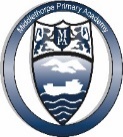 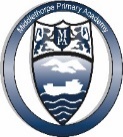 Science
This  term Year 4 will continue to learn about Electricity. .We will be making our electric circuits and discussing how the electricity flows around the circuit. We will look at materials that conduct electricity and those that are insulators.
Our PE Days
Our PE morning is every Wednesday. Long hair should be tied back and earrings removed as outlined in the school’s uniform policy on our website.
Learning Outcome
At the end of this half term, the children will be producing a self-portrait in the style of the one of the artists we have studied, using their chosen mediums that they deem most appropriate for their creations.
Reading
Please continue to share the love of books with your child. Encourage them to read/share books at least 5 times per week. This should be recorded in the Reading Record with a comment and appropriate details.  Reads will be counted every Monday.
Reading should be enjoyable, and we encourage you to revisit and re-read favourite books and stories. 
Happy readers become confident readers.
Wider Curriculum
RE – Is forgiveness always possible?
ICT – Computer Science - Micro Bit
PSHE – Healthy Me
Music – Recorders
PE – Football and Gymnastics (flight)
DT – Making torches
Spanish - Animals
Homework
Each week the children are asked to return their homework books on a Monday. 
Times tables will also be set on a Friday ready for the following Friday.